স্বাগতম
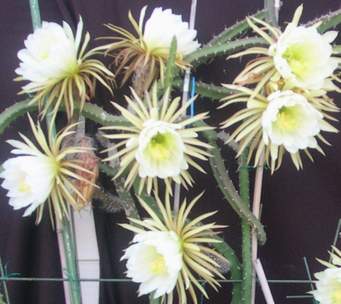 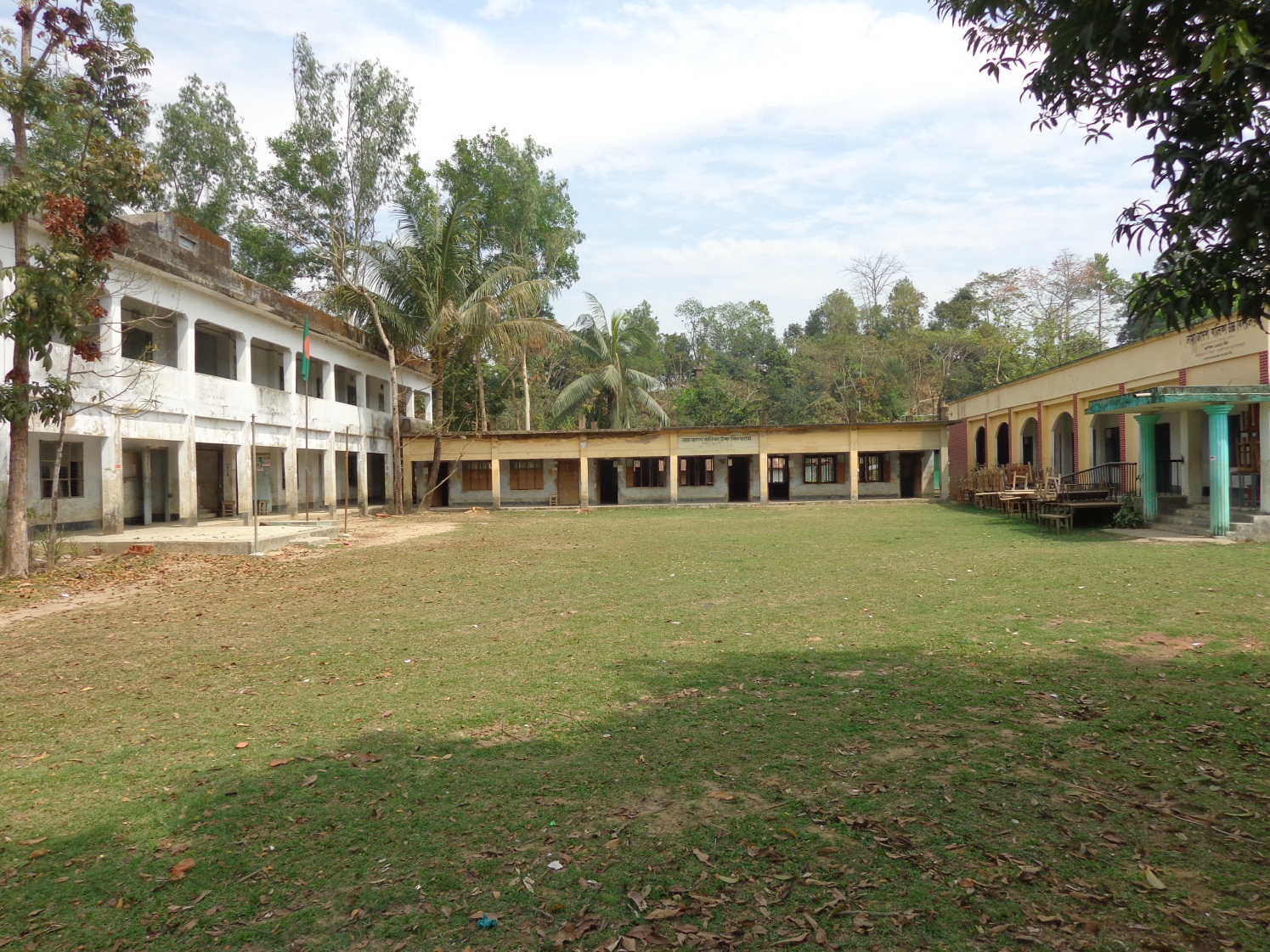 পরিচিতি
মোহাম্মদ আলম
সহকারি শিক্ষক 
লামা আদর্শ বালিকা  উচ্চ বিদ্যালয়
লামা, বান্দরবান।
 মোবাইল-০১৫৫২৩৬৬৯৫৩
alam89bban@gmail.com
বিষয়ঃ বিজ্ঞান
শ্রেনীঃ 6ষ্ঠ
অধ্যায়ঃ ২য়
পাঠঃ
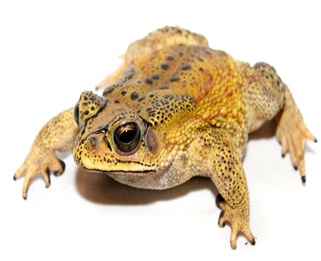 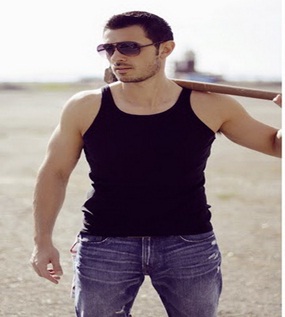 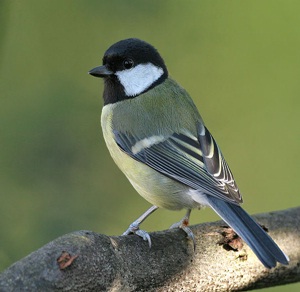 বিভিন্ন শ্রেণির 
মেরুদণ্ডী প্রাণী
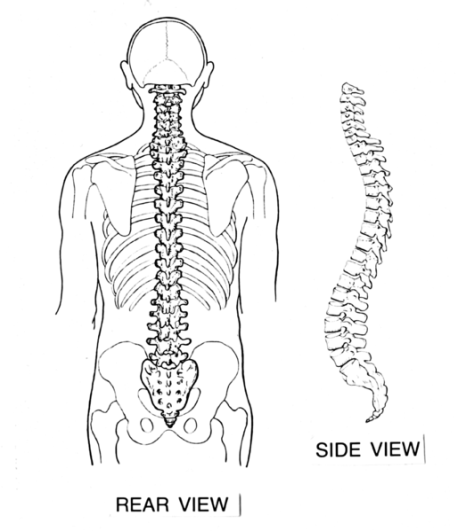 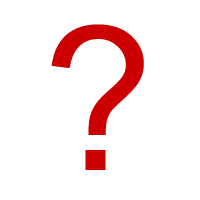 আজকের পাঠ
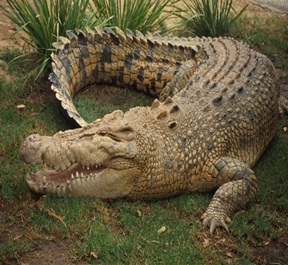 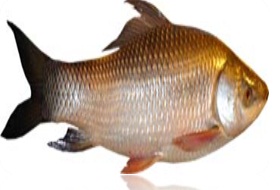 মেরুদণ্ডী প্রাণীর শ্রেণিবিভাগ
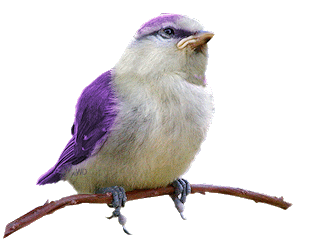 শিখনফল
এই পাঠ শেষে শিক্ষার্থীরা...
১। মেরুদন্ডী প্রাণীদের বৈশিষ্ট্য বলতে পারবে।
২। মেরুদন্ডী প্রাণীদের শ্রেণিবিভাগ করতে পারবে।
৩। মেরুদন্ডী প্রাণীদের বৈশিষ্ট্য অনুযায়ী বিভিন্ন শ্রেণিতে  বিভক্ত করতে পারবে।
চিত্রের প্রাণীগুলোতে কী কী বৈশিষ্ট্য দেখতে পাচ্ছ?
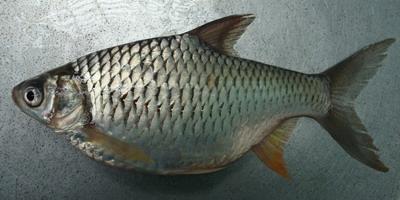 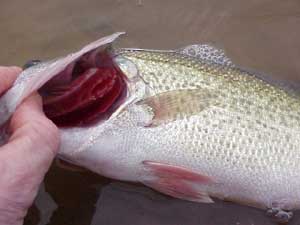 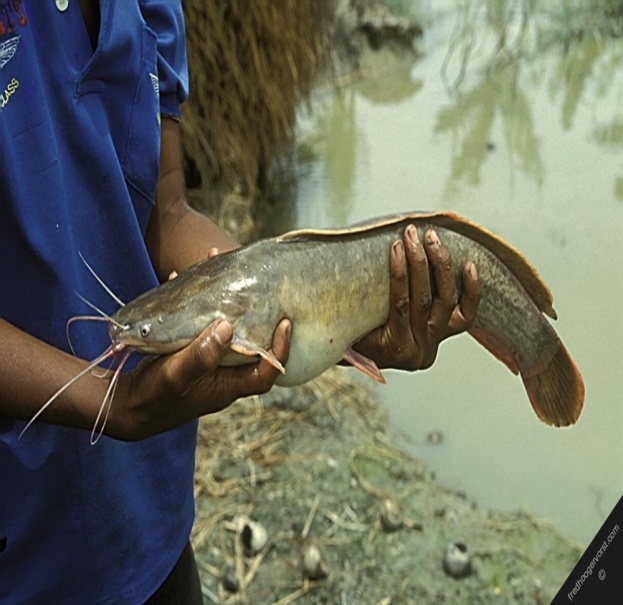 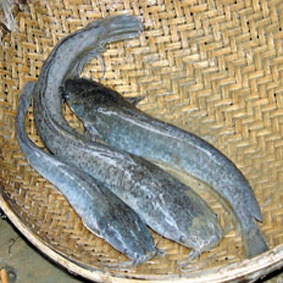 মৎস্য শ্রেণি
পানিতে বাস
ফুলকার সাহায্যে শ্বাসকার্য চালায়
পাখনার সাহায্যে সাঁতার কাটে
বেশীরভাগ মাছের আঁইশ থাকে
কিছু মাছের আঁইশ নেই
চিত্রের প্রাণিগুলোতে কী কী বৈশিষ্ট্য দেখতে পাচ্ছ?
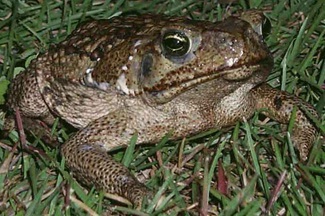 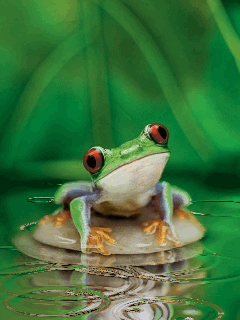 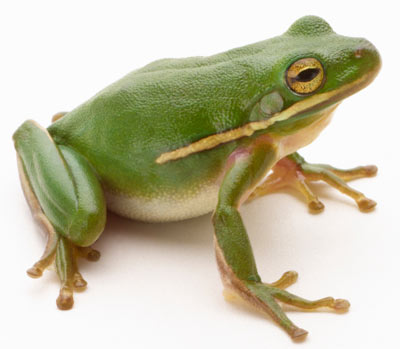 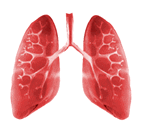 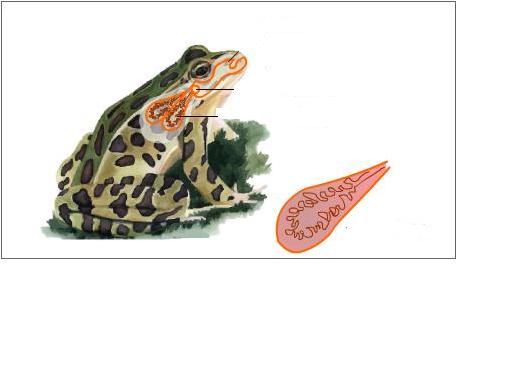 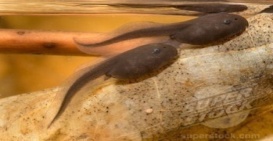 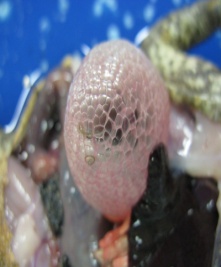 উভচর শ্রেণি
জীবনের কিছু সময় পানিতে বসবাস
জীবনের কিছু সময় ডাঙ্গায় বসবাস
পরিণত অবস্থায়  ফুসফুসের সাহায্যে শ্বাস নেয়
ব্যাঙ্গাচি অবস্থায় এরা ফুলকার সাহায্যে শ্বাসকার্য চালায়।
দুই জোড়া পা থাকে,পায়ের আঙ্গুলে নখ নেই
এদের ত্বকে লোম,আঁইশ, বা পালক থাকে না।
চিত্রের প্রাণিগুলোতে কী কী বৈশিষ্ট্য দেখতে পাচ্ছ?
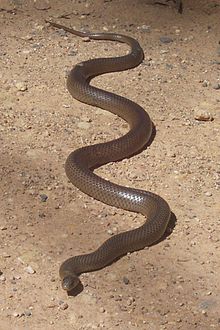 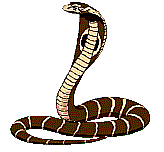 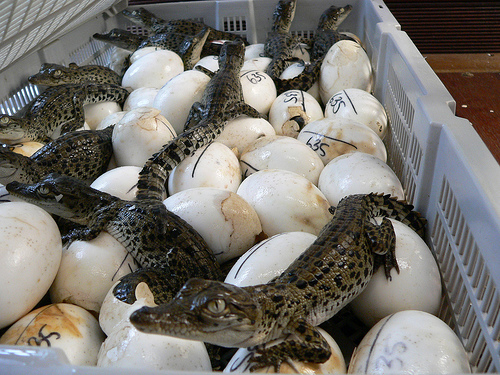 বুকে ভর দিয়ে চলে
ডিম ফুটে বাচ্চা বের হয়
সরীসৃপ শ্রেণি
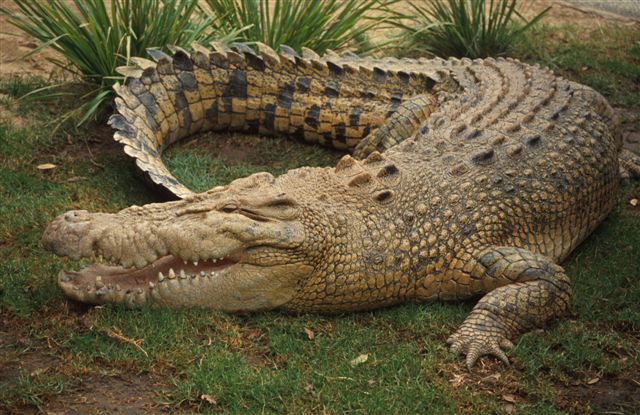 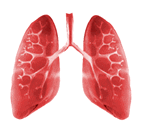 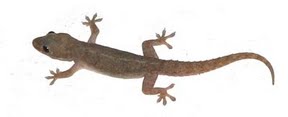 ফুসফুসের সাহায্যে শ্বাস কার্য চালায়
আঙ্গুলে নখ আছে
চিত্রের প্রাণিগুলোতে কী কী বৈশিষ্ট্য দেখতে পাচ্ছ?
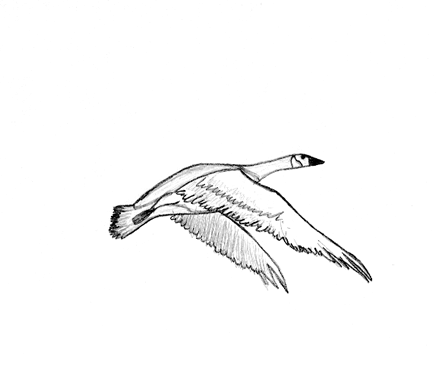 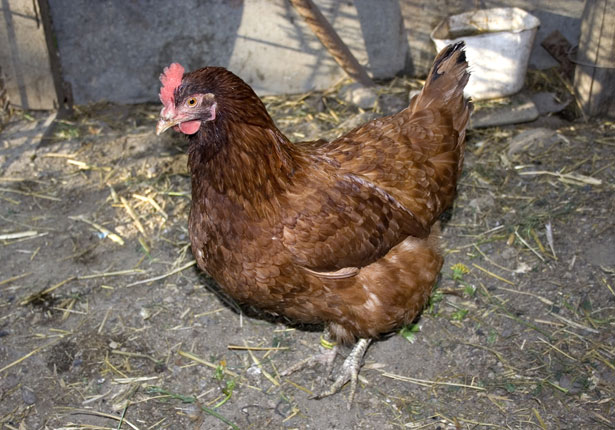 বেশির ভাগ পাখি উড়তে পারে
দেহ পালক দিয়ে আবৃত
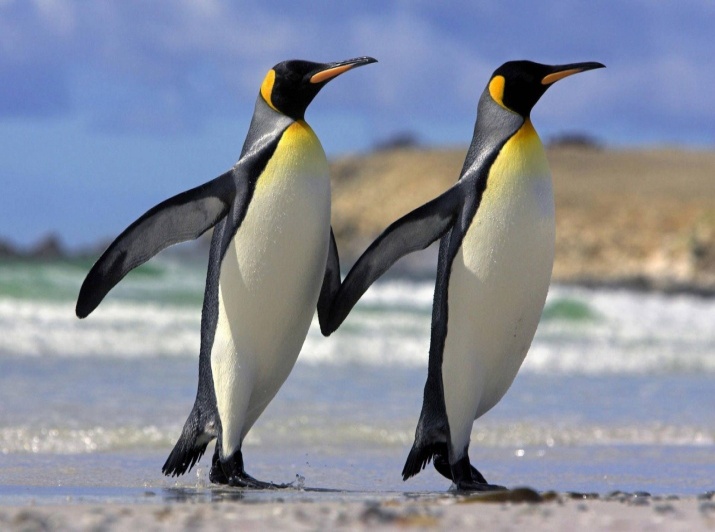 পক্ষী শ্রেণি
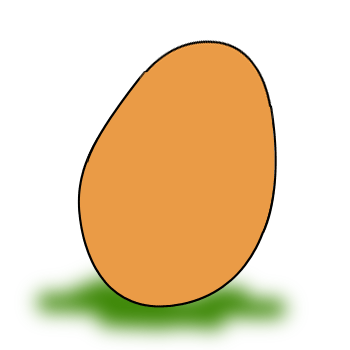 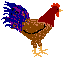 কিছু পাখি উড়তে পারে না
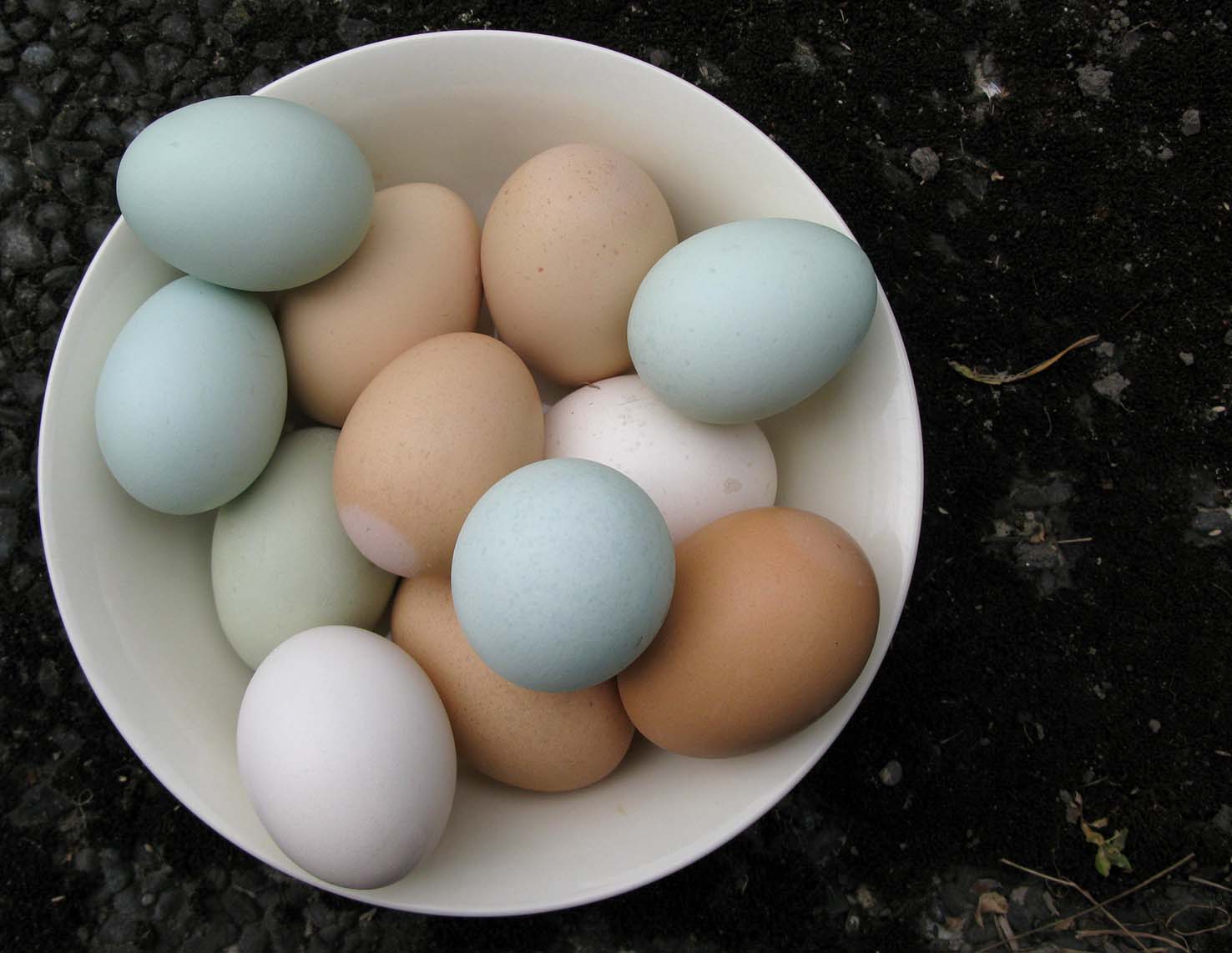 ডিম পাড়ে,ডিম ফুটে বাচ্চা হয়
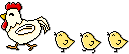 চিত্রের প্রানীগুলিতে কী কী বৈশিষ্ট্য দেখতে পাচ্ছ?
স্তন্যপায়ী শ্রেনী
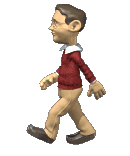 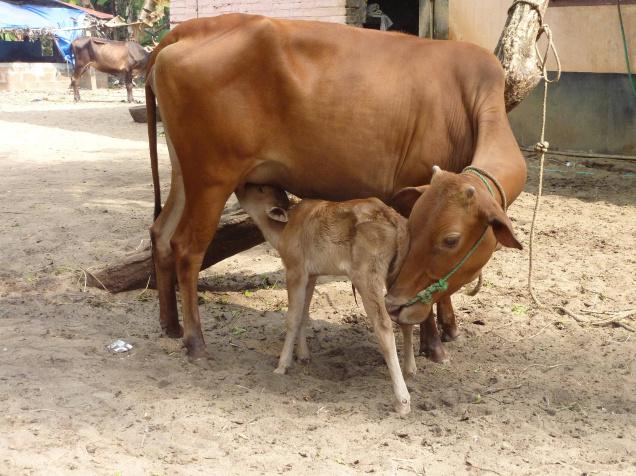 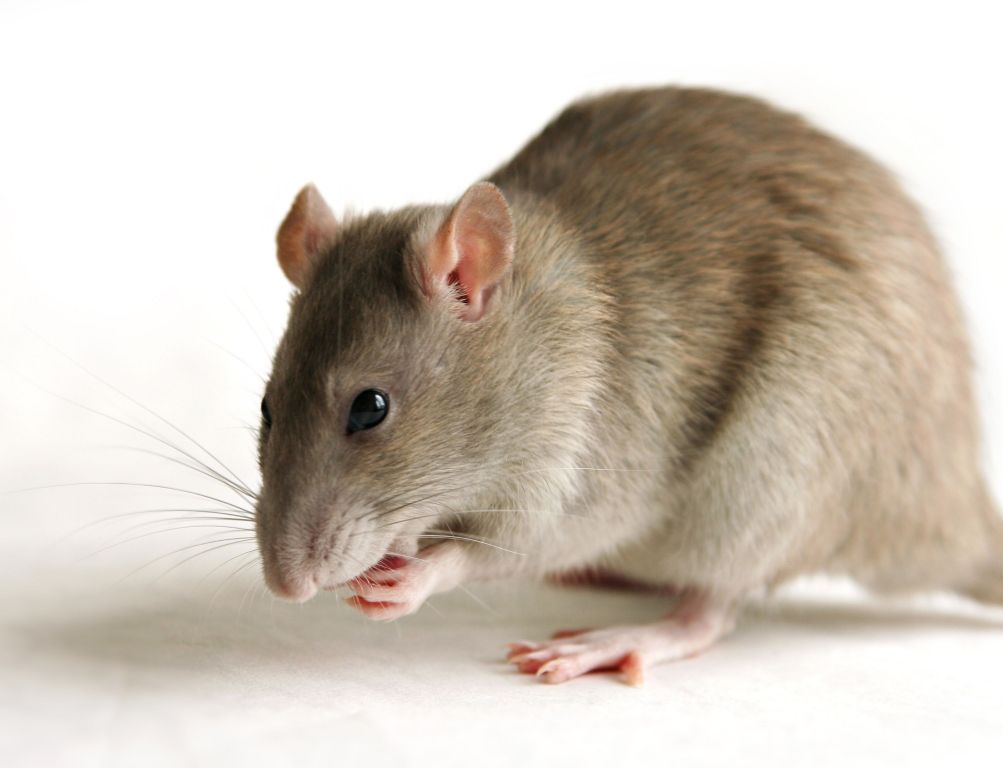 বুদ্ধিমান, এদের মস্তিস্ক ও দেহের গঠন বেশ উন্নত
দেহে লোম থাকে, 
বাচ্চা মায়ের দুধ খেয়ে বড় হয়
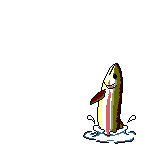 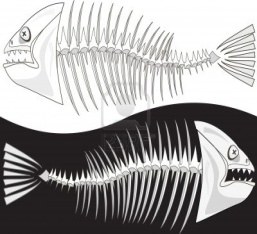 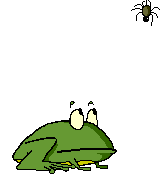 মৎস্য
উভচর
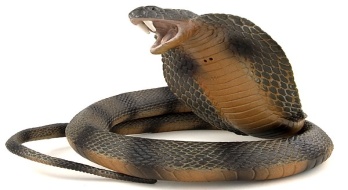 সরীসৃপ
মেরুদন্ডী প্রাণির শ্রেণিবিভাগ
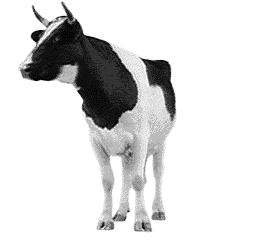 স্তন্যপায়ী
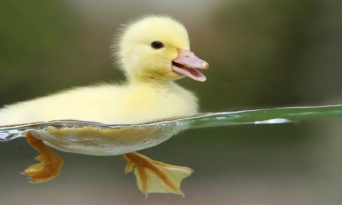 পক্ষী
দলগত কাজ
মেরুদন্ডী প্রাণীদের শ্রেণিবিভাগের ছক তৈরি কর
[Speaker Notes: দলগত কাজ প্রতি দলকে কাজ সম্পাদনের জন্য  ২ মি সময় দেয়া হবে । এরপর কাজ শেষে প্রতিদলের দলনেতা কর্তৃক  ব্ল্যাক বোর্ডে উপস্থাপন এ প্রতিদল সময় পাবে ২ মিঃ।]
মূল্যায়নঃ
উভচর প্রাণি কিসের সাহায্যে শ্বাস কার্য চালায়?
স্তন্যপান কোন শ্রেণিতে দেখতে পাওয়া যায়?
বাড়ির কাজ
নিচের ছকটি বৈশিষ্ট্য অনুযায়ী টিক চিহ্ন দিয়ে পূরণ কর:
ধন্যবাদ
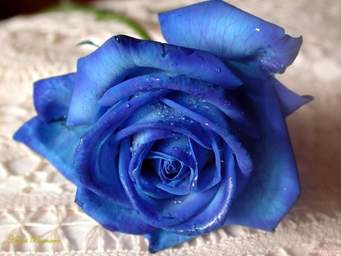